Triangle
A figure with three straight sides and three angles is called triangle.
sum of angles in a triangle

In a triangle, the three interior angles always equal to 180o.
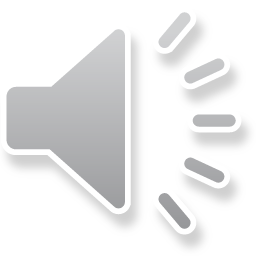 Press to play
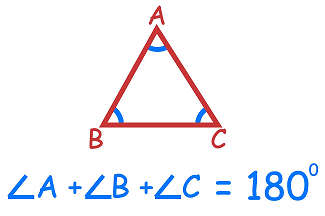 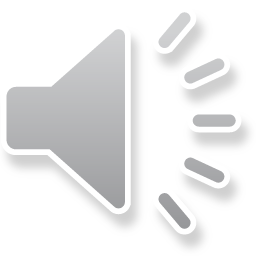 Press to play
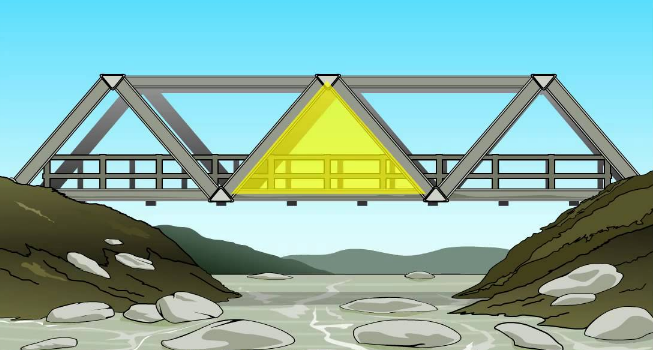 Find out unknown angle in the given triangle.
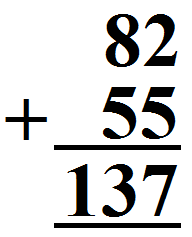 ?   + 82o + 55o = 180o

180o - 137o  = 43o 


Press to play
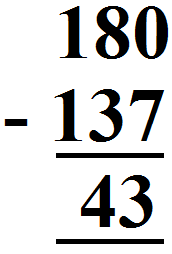 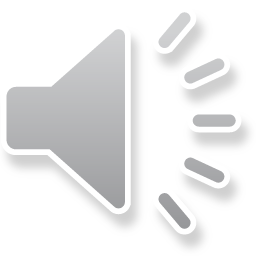 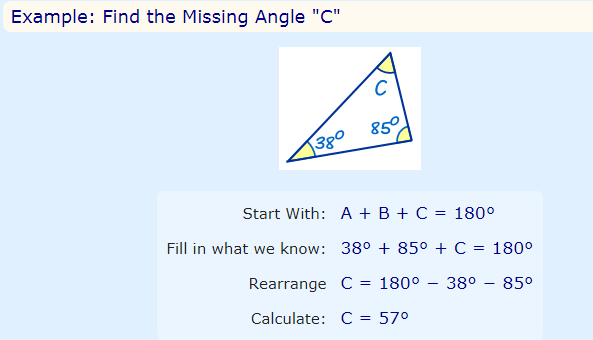 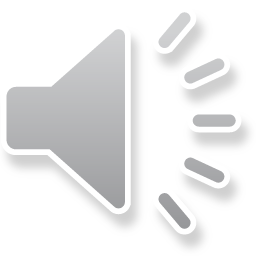 Press to play
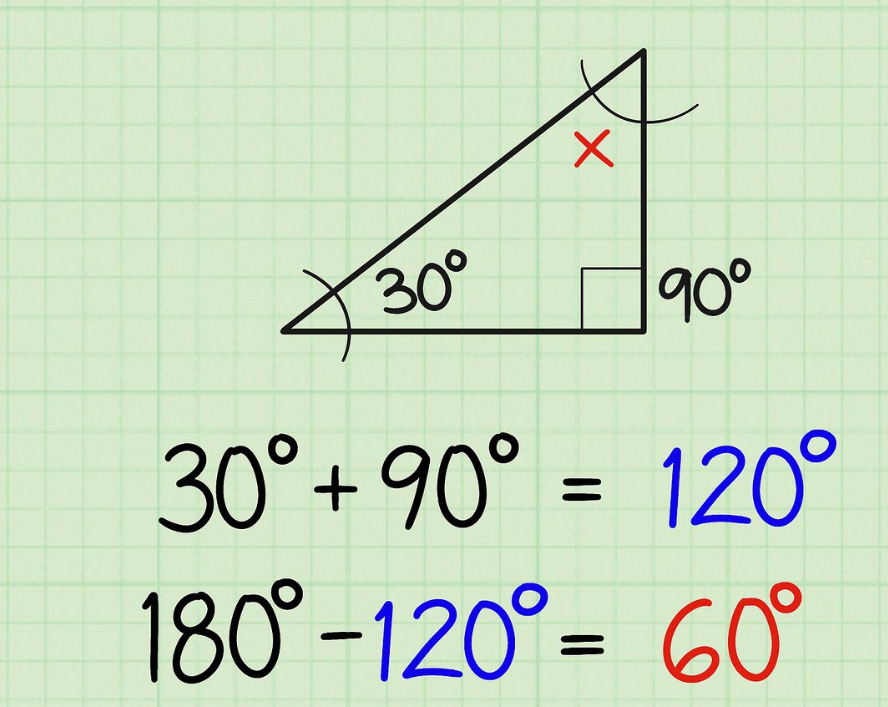 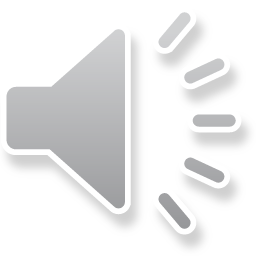 Press to play
Homework : Do pages 81 and 82 in workbook 5B.